Iniciativas de proyectos 2024
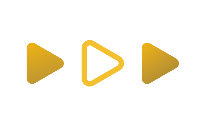 Planeamiento Estratégico 2024
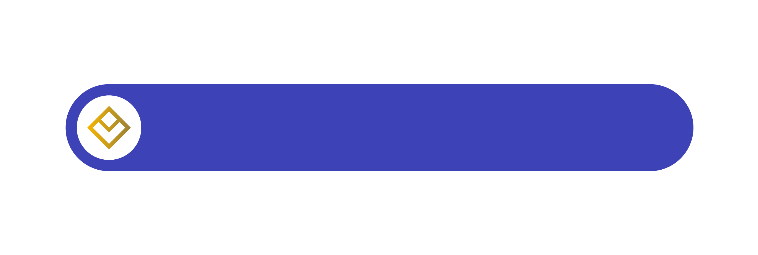 Iniciativa 2
Alcance:
GDH: provisiones (cálculo y asientos), modificación de los asientos, pago practicantes, desc y prestamos + Reporte de saldos CxP y CxC (SG5)
Tesorería: cancelaciones de planillas
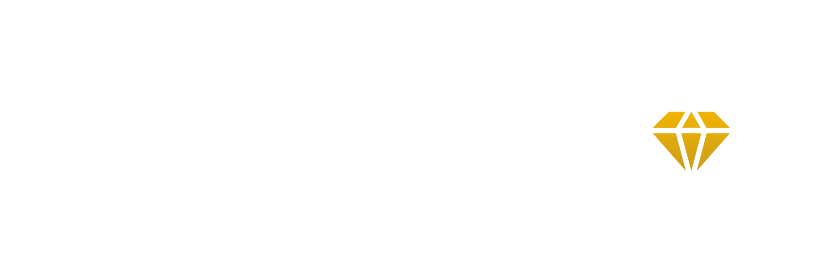 Descripción
Objetivo:
Brindar el tratamiento financiero correcto a cada operación generada por efecto de las planillas de forma automatizada hasta su cancelación (pagos) y tu reporte final en Exactus

Resultado esperado:
Asegurar que los conceptos de planilla se reflejen correctamente en Exactus desde su generación en SG5
Reducción de tiempos de análisis y correcciones 20H/H mensuales
Presentación de saldos de balance correctos cada cierre mensual (validación conforme GDH Vs. Exactus)
Presentación razonable de los gastos reflejando el real impacto financiero de las provisiones mensuales.
Ahorro de tiempo en el proceso de registro de cancelaciones 2H/H mensuales
Proteger la confidencialidad de datos de remuneraciones de trabajadores.

Especificaciones a tener en cuenta:
Vinculación adecuada de cada operación de planilla con cuentas contables, centros de costo y sedes.
Cálculo de provisiones (Gratificaciones, Vacaciones, CTS, Bonos) con enfoque de obligaciones legales laborales y financiero.
Cancelación masiva automática de pagos de vinculados a planilla (sueldos, vacaciones, adelantos, CTS, gratificaciones, liquidaciones,etc), una sola operación.
Reportes detallados de todos saldos cuentas por cobrar y pagar vinculados a planillas.
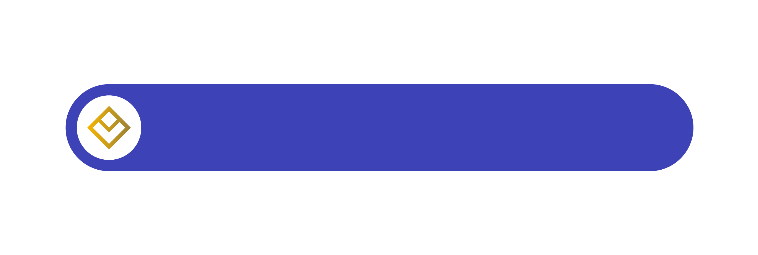 Iniciativa 1
Alcance: ordenamiento según cuentas
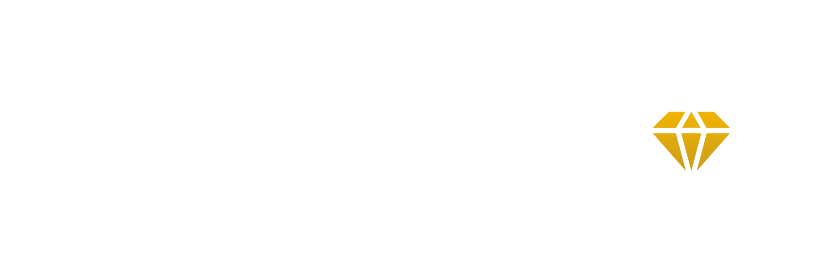 Descripción
Objetivo: 
Automatizar la elaboración de Notas de los EEFF

Resultado esperado: 
Reducción de tiempos 50 H/H al mes
Presentación al 6to día hábil.
Asegurar la calidad de la información
Tomar acción oportuna de los casos particulares a analizar.

Especificaciones a tener en cuenta:

Reporte automatizado por cada cuenta de balance identificando datos clave como saldos, NIT, Razón social, Fecha de emisión, Fecha de vencimiento, Importe, moneda, etc.
Reporte automatizado de componentes de las partidas del EERR según estructura propuesta.
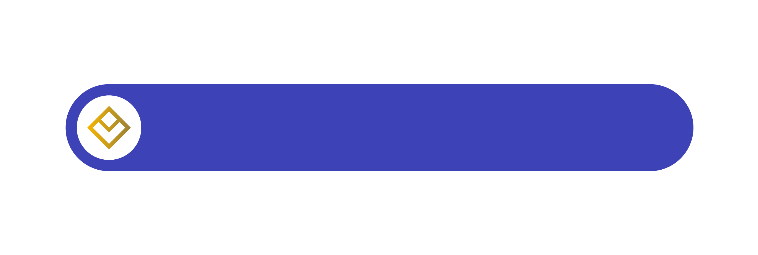 Iniciativa 4
Alcance: Módulo obligaciones financieras
separación en corto y largo plazo, actividad mensual
Amortizaciones: reprogramación de saldos
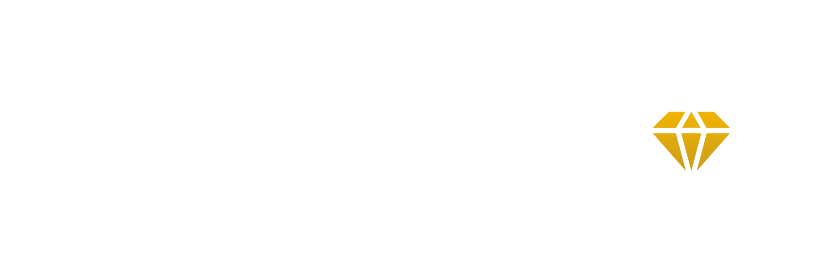 Descripción
Objetivo:
Controlar las obligaciones financieras de forma automatizada

Resultado esperado:

Reducción de tiempos 8H/H al mes
Presentación como parte de las notas de los EEFF 
Eliminar errores de cálculos, distribución manual y reportes (internos, SUNAT, Auditoría Financiera)

Especificaciones a tener en cuenta:
Reporte automatizado por tipo de obligación: Terceros, accionistas: plazos: Corriente, no corriente, Capital, intereses, otros gastos, fecha programada de devengo de intereses, fecha de vencimiento, código de financiamiento.
Tratamiento para amortizaciones de deuda permitiendo recalendarizar saldo posterior a amortización.
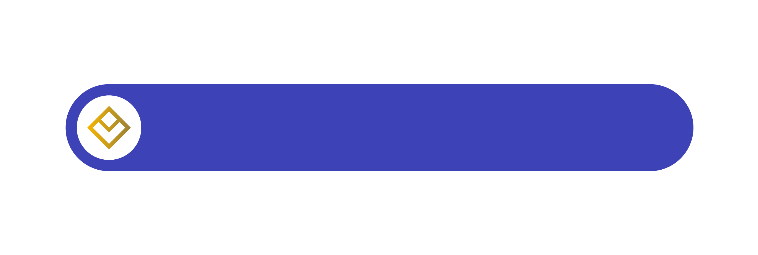 Iniciativa 2
Alcance: módulo de obras en curso
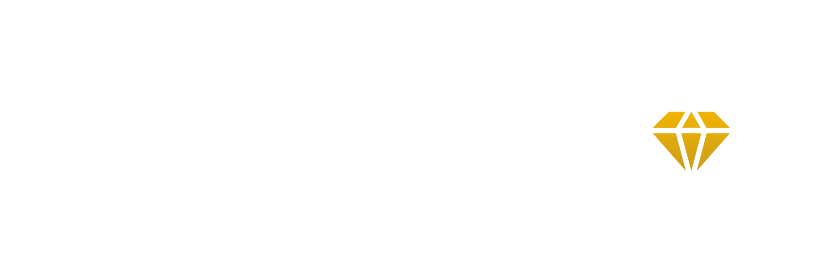 Descripción
Objetivo:
Control de Activo Fijo de forma automatizada.

Resultado esperado:
Cumplimiento de obligaciones ante SUNAT – Normativo.
Atención de requerimiento de auditoría
Control interno de activo fijo
Control de Obras en curso
Especificaciones a tener en cuenta:
Tratamiento para obras en curso / Intangibles en desarrollo.
Tratamiento para agrupación y descomponetización de activos.
Reporte de activo fijo para control interno: Valor de adquisición, adiciones, mejoras, bajas por venta, bajas por destrucción, etc., Total valor de adquisición, Depreciación acumulada ejercicio anterior, depreciación mensual, bajas, Total depreciación, Valor neto del activo, etc.
Reporte: Registro de Activo Fijo electrónico (PLE) - Normativo
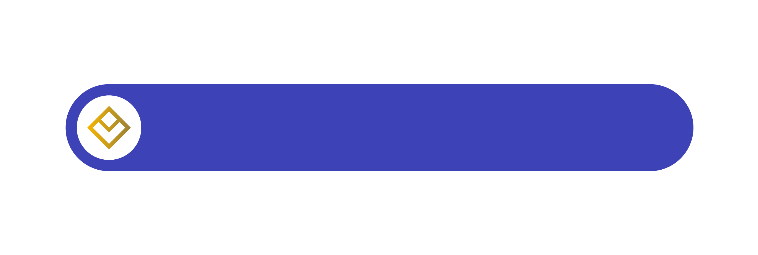 Iniciativa 2
Alcance:
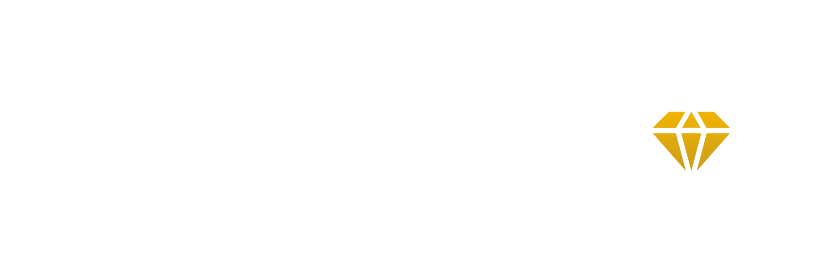 Descripción
Objetivo:
Automatización eficiente del flujo de cuentas por pagar desde el requerimiento del bien o servicio, contabilización hasta el pago a proveedores con impacto en mejora en Logística, Contabilidad y Tesorería

Resultado esperado:
Reducción de campos a completar de forma manual.
Reducción de tiempos en doble a triple digitación de mismos datos en distintas etapas del proceso.
Reducción de tiempos por búsqueda de listas desplegables.
Reducción de tiempo en anulación de operación
Presentación adecuada de libros electrónicos a SUNAT.
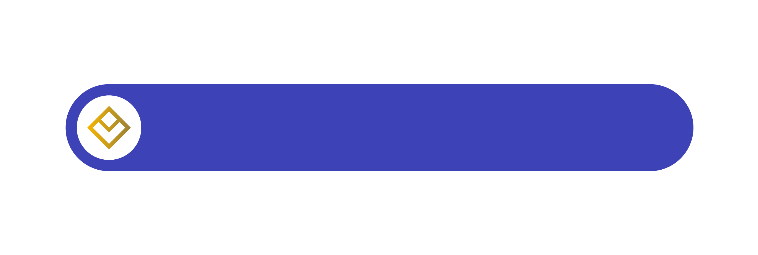 Iniciativa 2
Alcance:
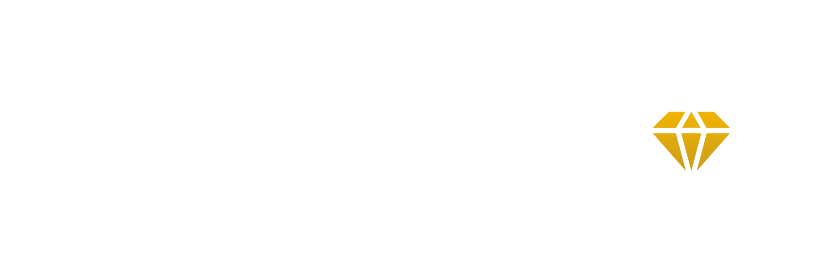 Descripción
Objetivo:
Automatización eficiente del flujo de cuentas por pagar desde el requerimiento del bien o servicio, contabilización hasta el pago a proveedores con impacto en mejora en Logística, Contabilidad y Tesorería

Especificaciones a tener en cuenta:
Requerimiento, órdenes de compra y embarques (Logística):
Configurar reconocimiento de tipo de compra y códigos de detracción (tabla SUNAT) desde la creación del producto).
Configurar código de adquisición desde la orden de compra.
Configurar condiciones de pago únicos desde la creación del proveedor.
Habilitar listas desplegables vinculadas a proveedor en registro.
Limitar la visualización de órdenes para aprobación según niveles, comunicación directa a aprobador autorizado.
Otros datos ingresados en esta etapa deben viajar a etapas siguientes (Ejemplo: sede, centro de costo, etc)
Limitar registro de usuarios, solo debe figurar el ejecutante.
Vinculación de datos de guía de remisión para que figure en Kardex.
Habilitación para el tratamiento de gastos diferidos (cuenta 18)
Habilitación de datos bancarios completos, incluye CCI desde creación de proveedor.
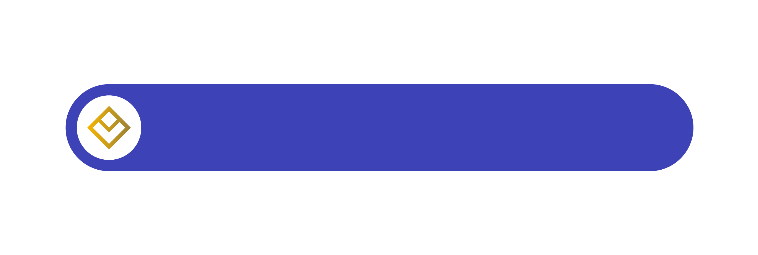 Iniciativa 2
Alcance:
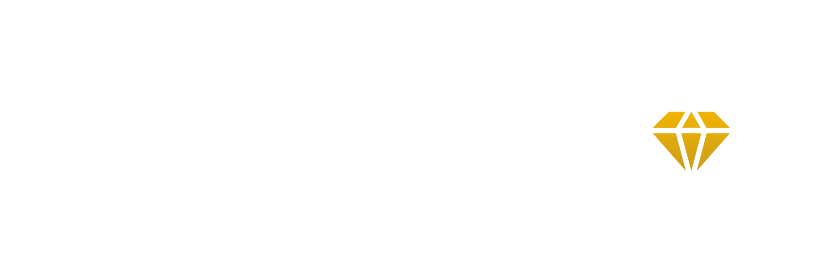 Descripción
Objetivo:
Automatización eficiente del flujo de cuentas por pagar desde el requerimiento del bien o servicio, contabilización hasta el pago a proveedores con impacto en mejora en Logística, Contabilidad y Tesorería

Especificaciones a tener en cuenta:
Contabilización de comprobantes de pago (Contabilidad)
Bloqueo de registro en cuentas de la clase 6 en registros manuales(cuentas de destino).
Bloqueo de contabilización de asientos descuadrados.
Bloqueo de contabilización en casos de no llenado de datos clave (Ceco, Sede, NIT, etc)
Llenado automático de campo sede en función a CeCo.
Validación continua de comprobantes de pago ante SUNAT.
Habilitación de aplicación de anticipos en el mismo proceso de registro de comprobantes de pago.
Migración de dato ingresado a siguientes etapas.
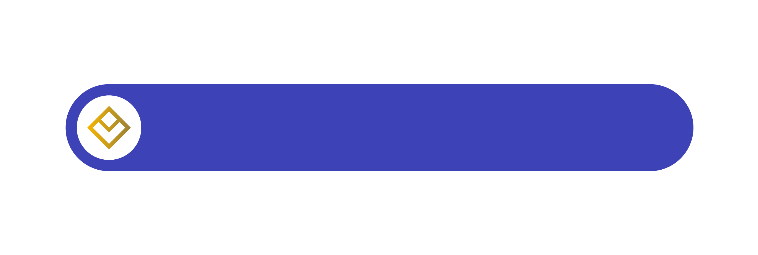 Iniciativa 2
Alcance:
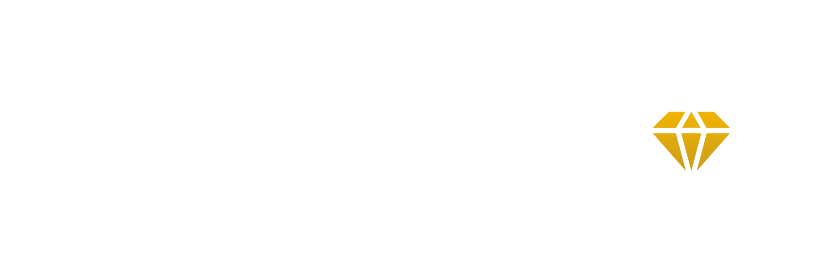 Descripción
Objetivo:
Automatización eficiente del flujo de cuentas por pagar desde el requerimiento del bien o servicio, contabilización hasta el pago a proveedores con impacto en mejora en Logística, Contabilidad y Tesorería

Especificaciones a tener en cuenta:
Pago de comprobantes de pago (Tesorería):
En el pago a proveedores, el sistema habilite de forma predeterminada la cuenta de destino alineada al banco origen seleccionado, de no existir cuenta bancaria en el mismo banco, tomar el CCI del banco alternativo, bloquear cuenta Banco de la nación en este proceso. Estos datos deben ser editables en caso requerir.
Habilitación de pagos electrónicos para cuentas en cajas municipales.
Habilitación para tratamiento de rebotes de pago de proveedores. Liberación de comprobantes no pagados para programación.
Tratamiento de anulación de programación de pago..
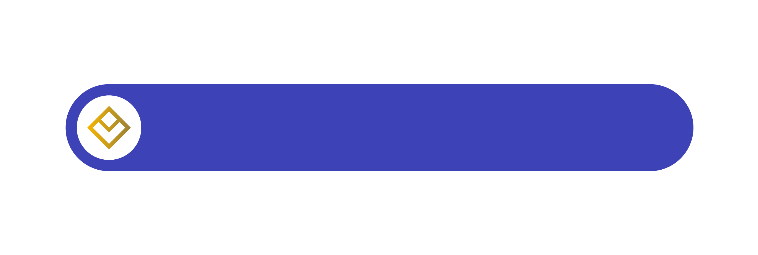 Iniciativa 2
Alcance:
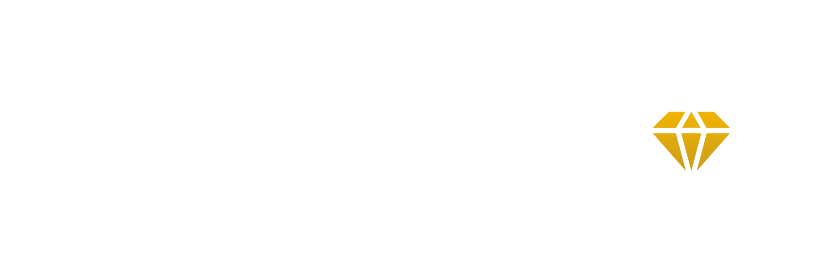 Descripción
Objetivo:
Controlar los inventarios de forma automatizada.

Resultado esperado:
Cumplimiento de obligaciones ante SUNAT - Normativo
Control interno de existencias
Valorización de costos correcta de las unidades físicas de mercadería y productos terminados.

Especificaciones a tener en cuenta:
Tratamiento de inventarios en tránsito
Nuevo flujo de costeo de producción
Reporte Kardex en unidades físicas
Kardex Valorizado Electrónico (PLE) - Normativo
Registro de Costos Electrónico (PLE) - Normativo
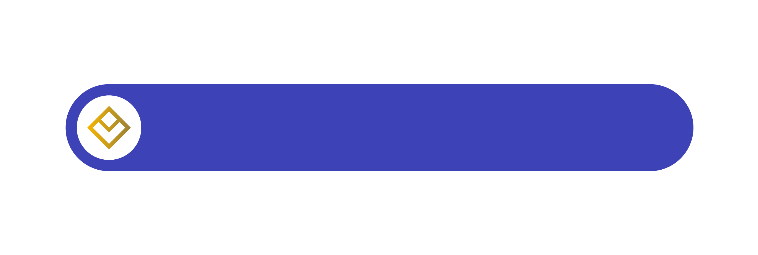 Iniciativa 2
Alcance:
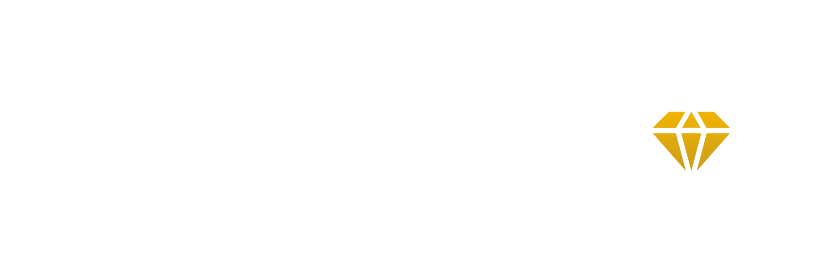 Descripción
Objetivo:
Emisión automatizada de Libro de Inventarios y Balances Electrónico.

Resultado esperado:
Cumplimiento de obligaciones ante SUNAT - Normativo.
Ahorro de tiempo 100H/H al año

Especificaciones a tener en cuenta:
Aplicación de estructura del libro electrónico de SUNAT (PLE) - Normativo
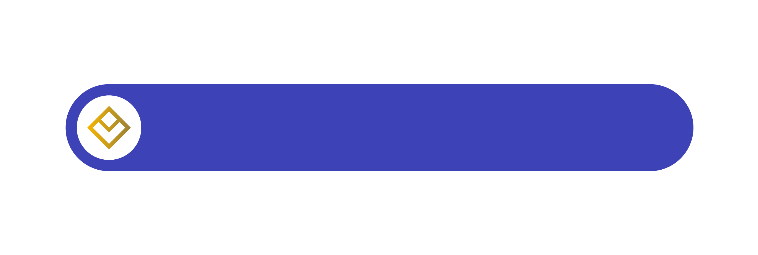 Iniciativa 2
Alcance:
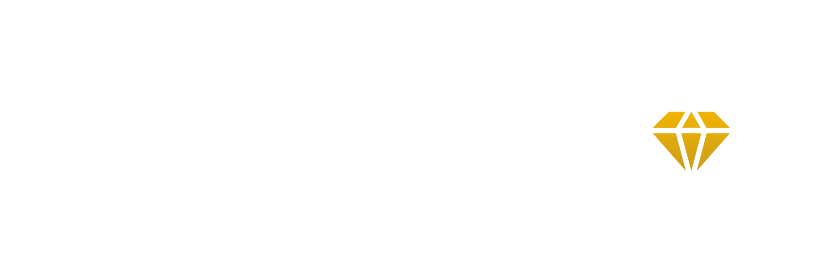 Descripción
Objetivo:
Emisión de comprobantes de pago por separaciones de contratos en calidad de anticipos.

Resultado esperado:
Cumplir con la obligación ante SUNAT de la emisión de un comprobante de pago por el cobro anticipado de un bien o servicio.
Aplicar correctamente la dinámica contable financiera de las separaciones de contratos.

Especificaciones a tener en cuenta:
Habilitar la emisión de comprobantes de pago por separaciones.
Aplicar las separaciones como anticipos de clientes.
Vincular la aplicación del anticipos a las cuotas iniciales.
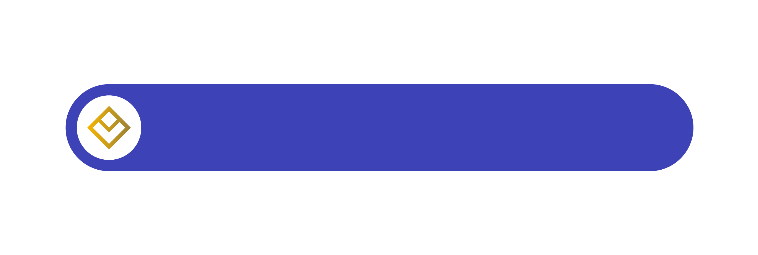 Iniciativa 2
Alcance:
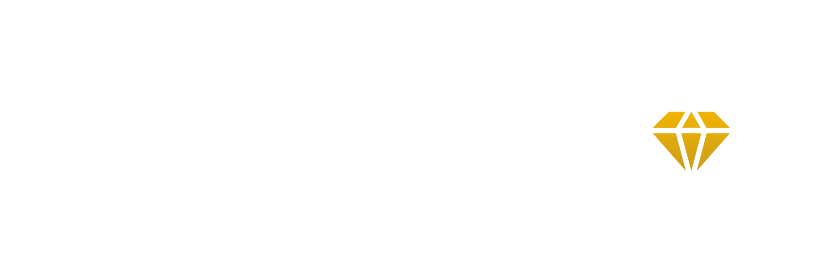 Descripción
Objetivo:
Automatizar la emisión de reporte de cronograma de pago de Alianza comercial mensualmente incluyendo aplicación de casos Espacios Muya.

Resultado esperado:
Reducción de 7H/H al mes por cálculo manual de cronograma.
Validación automática de facturación mensual de Alianzas.
Disminución de errores de cálculo
Validación de saldos de Alianzas Comercial.

Especificaciones a tener en cuenta:
Reporte de cronograma de pago de Alianza con detalle de contrato, cliente, porcentaje, tipo de comparto, sede, cuotas, importe cuota, fecha de vencimiento, etc.
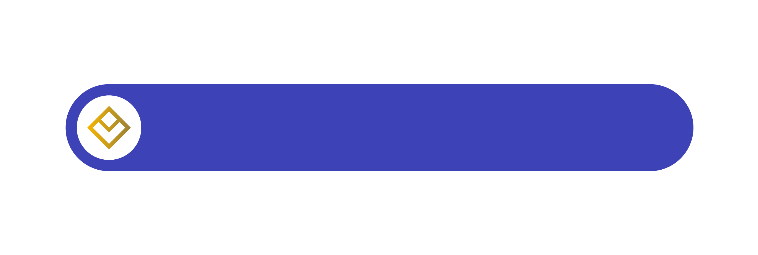 Iniciativa 2
Alcance:
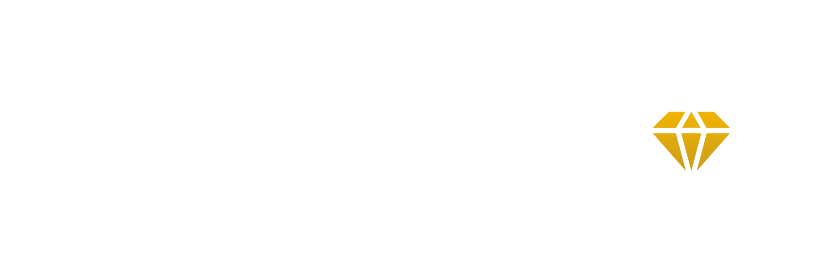 Descripción
Objetivo:
Migración automatizada validada de cuentas por cobrar de contratos de SG5 a Exactus (cartera por cobrar)

Resultado esperado:
EE. FF. Que reflejen información válida de cuentas por cobrar.

Especificaciones a tener en cuenta:
Reconfiguración de migración de cuentas por cobrar de SG5 a Exactus .
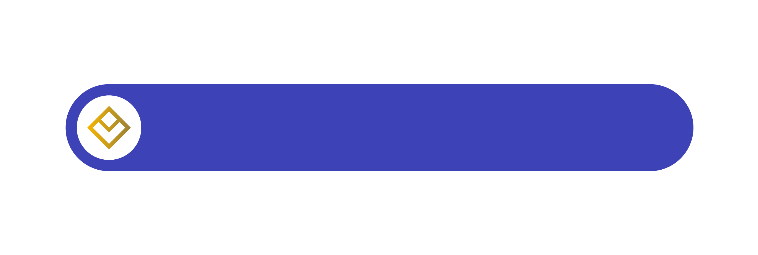 Iniciativa 2
Alcance:
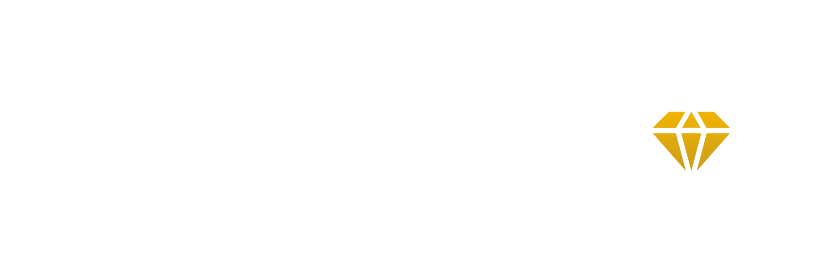 Descripción
Objetivo:
Registro automatizado de salida de inventarios en el momento de cada facturación por artículo/ producto vendido

Resultado esperado:
Reconocimiento inmediato de cada salida de inventario por costo de ventas de todos los productos vendidos.
Reducción de tiempos 112 H/H mensuales.
Reducción de tiempos de análisis y correcciones 20H/H mensuales
Eliminación de omisiones de salidas de inventarios.
Presentación de saldos de balance correctos cada cierre mensual.

Especificaciones a tener en cuenta:
Reconocer/registrar las salidas de inventario por costo de ventas en el momento de cada facturación de productos vendidos (MuyaShop, lápidas, floreros, flores, sarcófagos, mausoleos, etc)
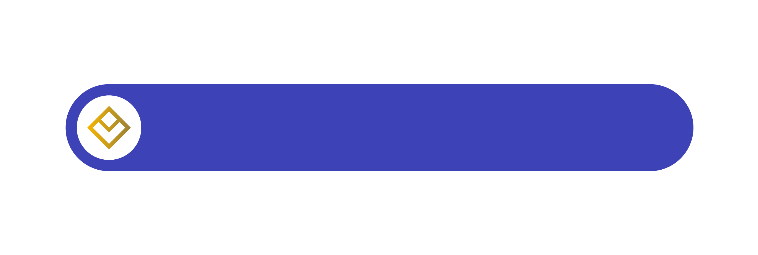 Iniciativa 2
Alcance:
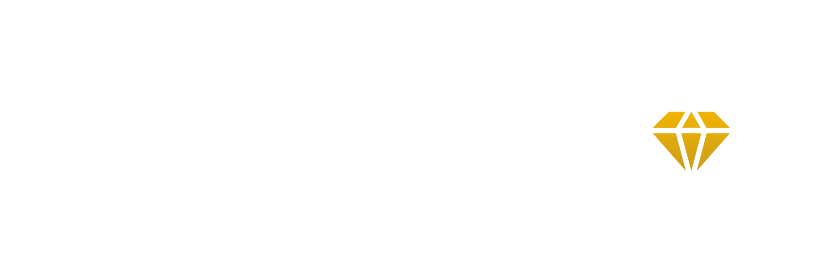 Descripción
Objetivo:
Habilitación de desarrollo de reportes a demanda por usuario

Resultado esperado:
Capacidad de atención rápida de requerimientos internos, auditoría financiera, SUNAT, etc.
Ahorros de costos futuros de desarrollo de reportes.

Especificaciones a tener en cuenta:
Habilitación de selección de orden, filtro y rango de campos a reportar con disponibilidad de todos los campos del diario y reportes de los módulos.
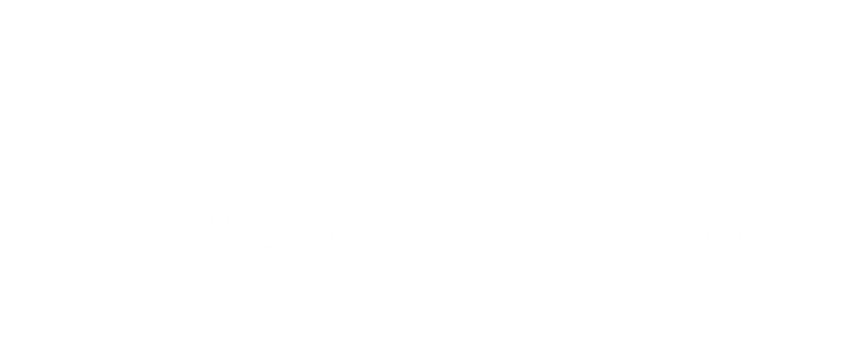